YOUR LOGO
MEDICAL CARE
医疗护士工作汇报PPT
PPT OF MEDICAL NURSE WORK REPORT
汇报人：PPT营
汇报部门：设计部
YOUR LOGO
目录
CONTENTS
医疗工作概述
01
OVERVIEW OF MEDICAL WORK
项目成果展示
02
PROJECT RESULTS DISPLAY
工作经验总结
03
WORK EXPERIENCE SUMMARY
明年工作规划
04
NEXT YEAR'S WORK PLAN
医疗工作概述
01
OVERVIEW OF MEDICAL WORK
医疗工作概述
YOUR LOGO
01
OVERVIEW OF MEDICAL WORK
输入标题内容
输入标题内容
输入标题内容
输入标题内容
请输入正文内容，可以点击编辑修改。请输入正文内容，可以点击编辑修改。
请输入正文内容，可以点击编辑修改。请输入正文内容，可以点击编辑修改。
请输入正文内容，可以点击编辑修改。请输入正文内容，可以点击编辑修改。
请输入正文内容，可以点击编辑修改。请输入正文内容，可以点击编辑修改。
医疗工作概述
YOUR LOGO
01
OVERVIEW OF MEDICAL WORK
单击添加标题
单击添加标题
点击此处加入文本内容，可以编辑文本内容
字体大小。点击此处加入文本内容，可以编辑文本内容字体大小。点击此处加入文本内容
点击此处加入文本内容，可以编辑文本内容
字体大小。点击此处加入文本内容，可以编辑文本内容字体大小。点击此处加入文本内容
单击添加标题
单击添加标题
点击此处加入文本内容，可以编辑文本内容
字体大小。点击此处加入文本内容，可以编辑文本内容字体大小。点击此处加入文本内容
点击此处加入文本内容，可以编辑文本内容
字体大小。点击此处加入文本内容，可以编辑文本内容字体大小。点击此处加入文本内容
项目成果展示
02
PROJECT RESULTS DISPLAY
医疗工作概述
YOUR LOGO
01
OVERVIEW OF MEDICAL WORK
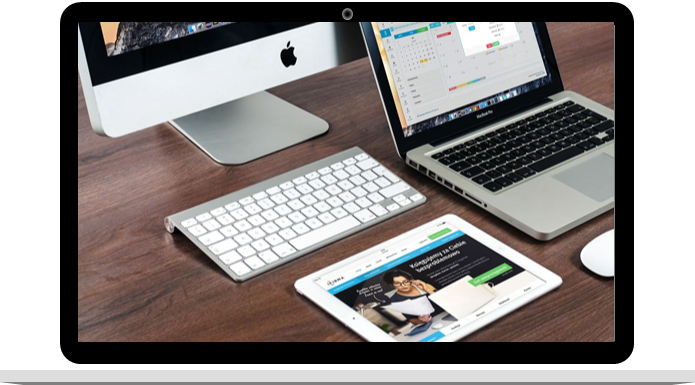 请输入正文内容，可以点击改请输入正文内容
请输入正文内容，可以点击改请输入正文内容
请输入正文内容，可以点击改请输入正文内容
请输入正文内容，可以点击改请输入正文内容
输入标题内容
请输入正文内容，可以点击编辑修改。请输入正文内容，可以点击编辑修改。请输入正文内容，可以点击编辑修改。请输入正文内容，可以点击编辑修改。
项目成果展示
YOUR LOGO
02
PROJECT RESULTS DISPLAY
输入标题内容
输入标题内容
01
02
请输入正文内容，可以点击编辑修改。请输入正文内容，可以点击编辑修改。请输入正文内容
可以点击编辑修改。请输入正文内容
请输入正文内容，可以点击编辑修改。请输入正文内容，可以点击编辑修改。请输入正文内容
可以点击编辑修改。请输入正文内容
输入标题内容
输入标题内容
03
04
请输入正文内容，可以点击编辑修改。请输入正文内容，可以点击编辑修改。请输入正文内容
可以点击编辑修改。请输入正文内容
请输入正文内容，可以点击编辑修改。请输入正文内容，可以点击编辑修改。请输入正文内容
可以点击编辑修改。请输入正文内容
项目成果展示
YOUR LOGO
02
PROJECT RESULTS DISPLAY
EDIT TITLE HERE
输入标题内容
输入标题内容
输入标题内容
输入标题内容
请在此输入文字内容或粘贴复制的文字内容到此处。请在此输入文字内容,请在此输
入文字内容或粘贴复制的文字内容到此处。
请在此输入文字内容或粘贴复制的文字内容到此处。请在此输入文字内容,请在此输
入文字内容或粘贴复制的文字内容到此处。
请在此输入文字内容或粘贴复制的文字内容到此处。请在此输入文字内容,请在此输
入文字内容或粘贴复制的文字内容到此处。
项目成果展示
YOUR LOGO
02
PROJECT RESULTS DISPLAY
输入标题内容
请在此输入文字内容或粘贴复制的文字内容到此处。请在此输入文字内容
输入标题内容
输入标题内容
请在此输入文字内容或粘贴复制的文字内容到此处。请在此输入文字内容
请在此输入文字内容或粘贴复制的文字内容到此处。请在此输入文字内容
输入标题内容
输入标题内容
请在此输入文字内容或粘贴复制的文字内容到此处。请在此输入文字内容
请在此输入文字内容或粘贴复制的文字内容到此处。请在此输入文字内容
工作经验总结
03
WORK EXPERIENCE SUMMARY
工作经验总结
YOUR LOGO
03
WORK EXPERIENCE SUMMARY
EDIT TITLE HERE
输入标题内容
请在此输入文字内容或粘贴复制的文字内容到此处。请在此输入文字内容,请在此输
入文字内容或粘贴复制的文字内容到此处。请在此输入文字内容或粘贴复制的文字内容到此处。请在此输入文字内容,请在此输
入文字内容或粘贴复制的文字内容到此处。
12 Jan 2020
输入标题内容
请在此输入文字内容或粘贴复制的文字内容到此处。请在此输入文字
12 Jan 2020
12 Jan 2020
输入标题内容
输入标题内容
12 Jan 2020
12 Jan 2020
12 Jan 2020
输入标题内容
输入标题内容
输入标题内容
工作经验总结
YOUR LOGO
03
WORK EXPERIENCE SUMMARY
2020
2016
2017
2018
2019
输入标题内容
输入标题内容
输入标题内容
请在此输入您的文字内容或者粘贴复制的文
请在此输入您的文字内容或者粘贴复
请在此输入您的文字内容或者粘贴复制的文
请在此输入您的文字内容或者粘贴复
请在此输入您的文字内容或者粘贴复制的文
请在此输入您的文字内容或者粘贴复
输入标题内容
输入标题内容
请在此输入您的文字内容或者粘贴复制的文
请在此输入您的文字内容或者粘贴复
请在此输入您的文字内容或者粘贴复制的文
请在此输入您的文字内容或者粘贴复
工作经验总结
YOUR LOGO
03
WORK EXPERIENCE SUMMARY
输入标题内容
请在此输入文字内容或粘贴复制的文字内容到此处。请在此输入文字内容,请在此输
输入标题内容
请在此输入文字内容或粘贴复制的文字内容到此处。请在此输入文字内容,请在此输
输入标题内容
请在此输入文字内容或粘贴复制的文字内容到此处。请在此输入文字内容,请在此输
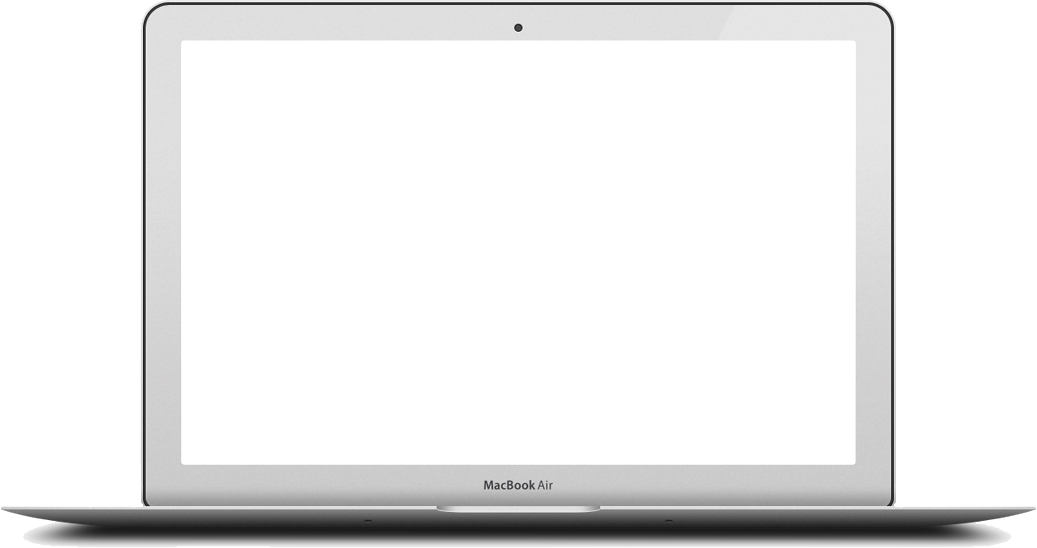 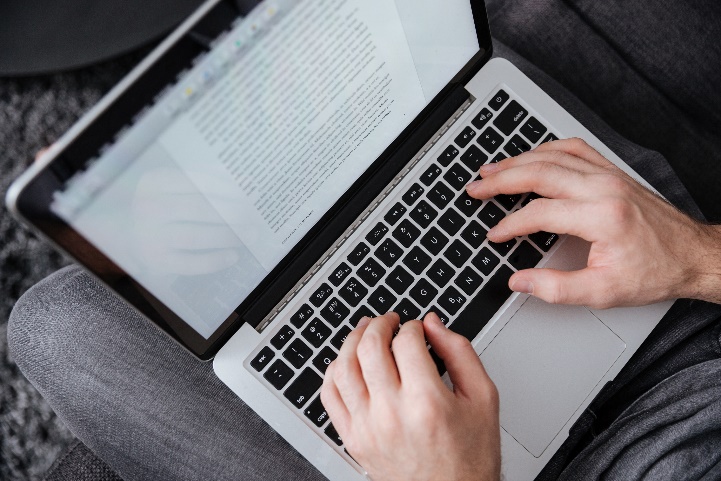 明年工作规划
04
NEXT YEAR'S WORK PLAN
明年工作规划
YOUR LOGO
04
NEXT YEAR'S WORK PLAN
输入标题内容
PLEASE ENTER YOUR TITLE HERE
请在此输入文字内容或粘贴复制的文字内容到此处。请在此输入文字内容,请在此输请在此输入文字内容或粘贴复制的文字内容到此处。请在此输入文字内容,请在此输
输入标题内容
输入标题内容
输入标题内容
请在此输入文字内容或粘贴复制的文字内容到此处。请在此输入文字内容,请在此输请在此输入文字内容或粘贴复制的文字
请在此输入文字内容或粘贴复制的文字内容到此处。请在此输入文字内容,请在此输请在此输入文字内容或粘贴复制的文字
请在此输入文字内容或粘贴复制的文字内容到此处。请在此输入文字内容,请在此输请在此输入文字内容或粘贴复制的文字
明年工作规划
YOUR LOGO
04
NEXT YEAR'S WORK PLAN
输入标题内容
PLEASE ENTER YOUR TITLE HERE
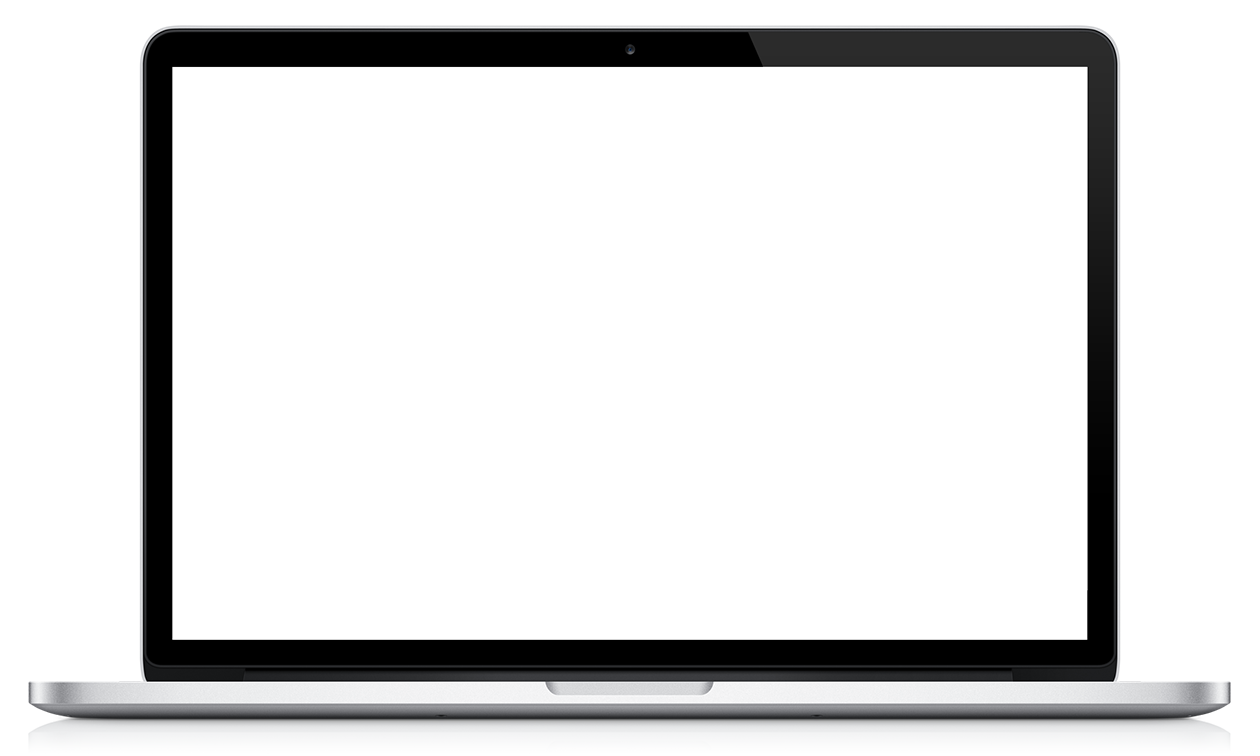 输入标题
输入标题
请在此输入文字内容或粘贴复制的文字内容到此处。请在此输入文字内容,请在此输请在此输入
请在此输入文字内容或粘贴复制的文字内容到此处。请在此输入文字内容,请在此输请在此输入
明年工作规划
YOUR LOGO
04
NEXT YEAR'S WORK PLAN
STEP 01
STEP 02
输入标题内容
输入标题内容
请在此输入文字内容或粘贴复制的文字内容到此处。请在此输入文字内容
请在此输入文字内容或粘贴复制的文字内容到此处。请在此输入文字内容
YOUR LOGO
THANKS!
PPT OF MEDICAL NURSE WORK REPORT
汇报人：PPT营
汇报部门：设计部
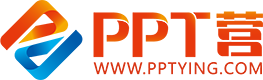 10000+套精品PPT模板全部免费下载
PPT营
www.pptying.com
[Speaker Notes: 模板来自于 https://www.pptying.com    【PPT营】]